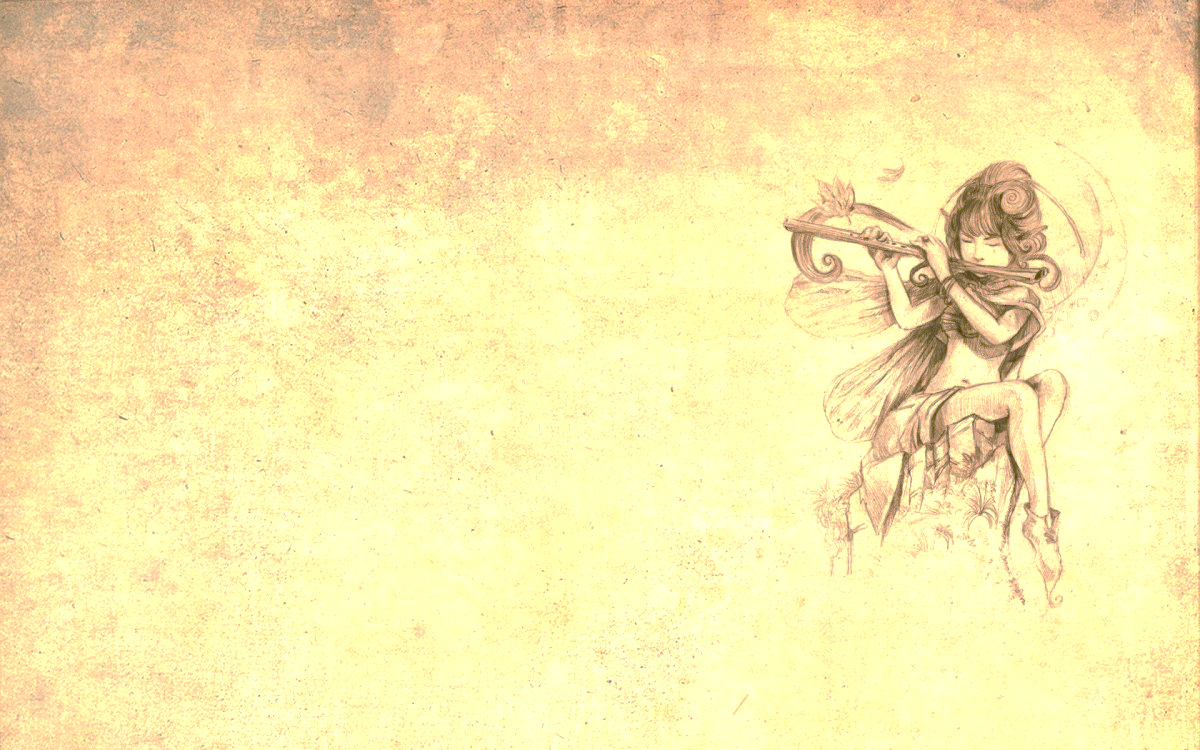 ИЗДАТЕЛЬСКИЙ ДОМ Первое сентябряФестиваль «Открытый урок»Конкурс «Учим детей рисовать»
«Техника песочного рисования в работе педагога-психолога ДОУ.
Арт-терапия как методика развития ребенка при помощи художественного творчества».


педагог-психолог  Талыгина А.Ю. 
ГБОУ Школа № 1317 город Москва
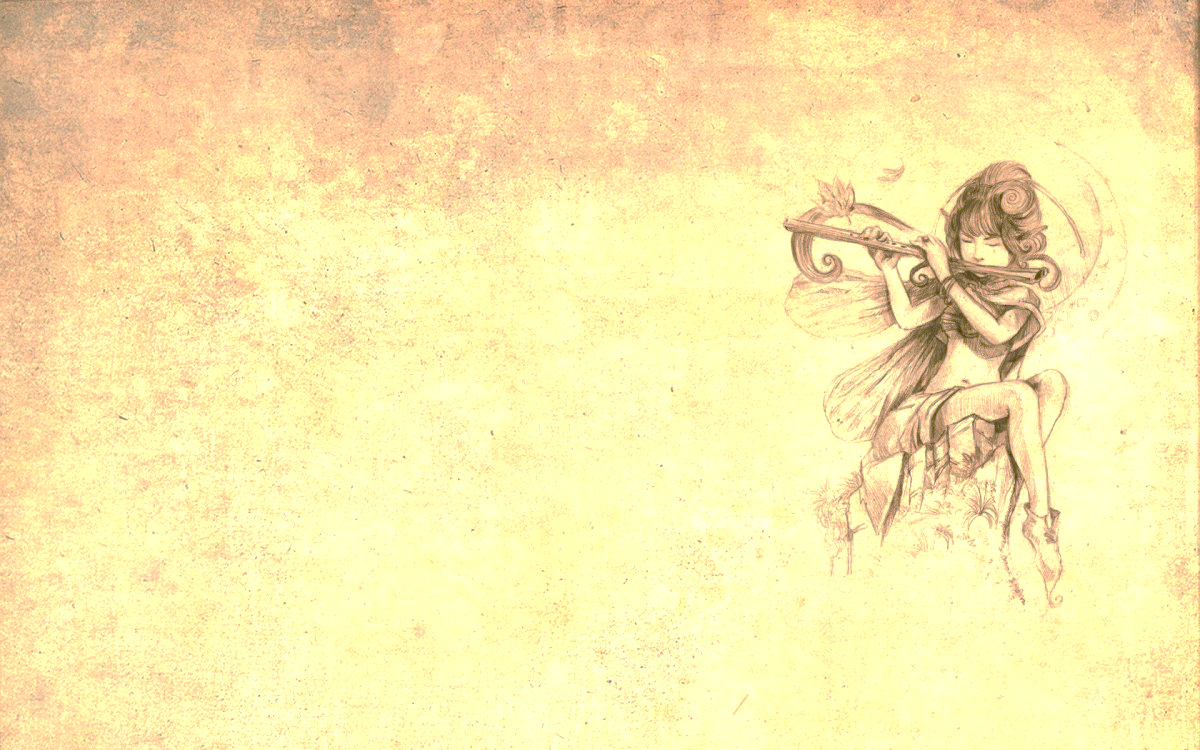 Цель занятий:
Способствовать развитию творческого потенциала, познавательных процессов и мелкой моторики рук у детей старшего дошкольного возраста (включая детей с ОВЗ) путем применения в коррекционно-развивающей работе песочной арт-терапии

Основные задачи:
1. Обучать детей способам изображения с использованием песка;
2. Развивать познавательную активность детей и психические процессы;
3. Развивать мелкую моторику пальцев рук;
4. Развивать интерес к изобразительной деятельности у детей через         использование художественного материала

Ожидаемый результат:
- знакомство детей с основными свойствами песка, 
  правилами работы с песком, способами работы; 
- развитие у детей творческих способностей: 
  креативности и оригинальности мышления, воображения, фантазии; 
- развитие мелкой и крупной моторики рук, улучшение координации; 
- развитие эмоционально-волевой сферы; 
- развитие произвольности; 
- развитие пространственных представлений
2
Одним из эффективных способов формирования творчески–развитой личности являются занятия с применением арт-терапевтических техник.
     Сегодня специально созданное оборудование, такое как световой стол и песочные планшеты, позволяет применять в детском саду нетрадиционные методы рисования – рисование цветным кварцевым песком.
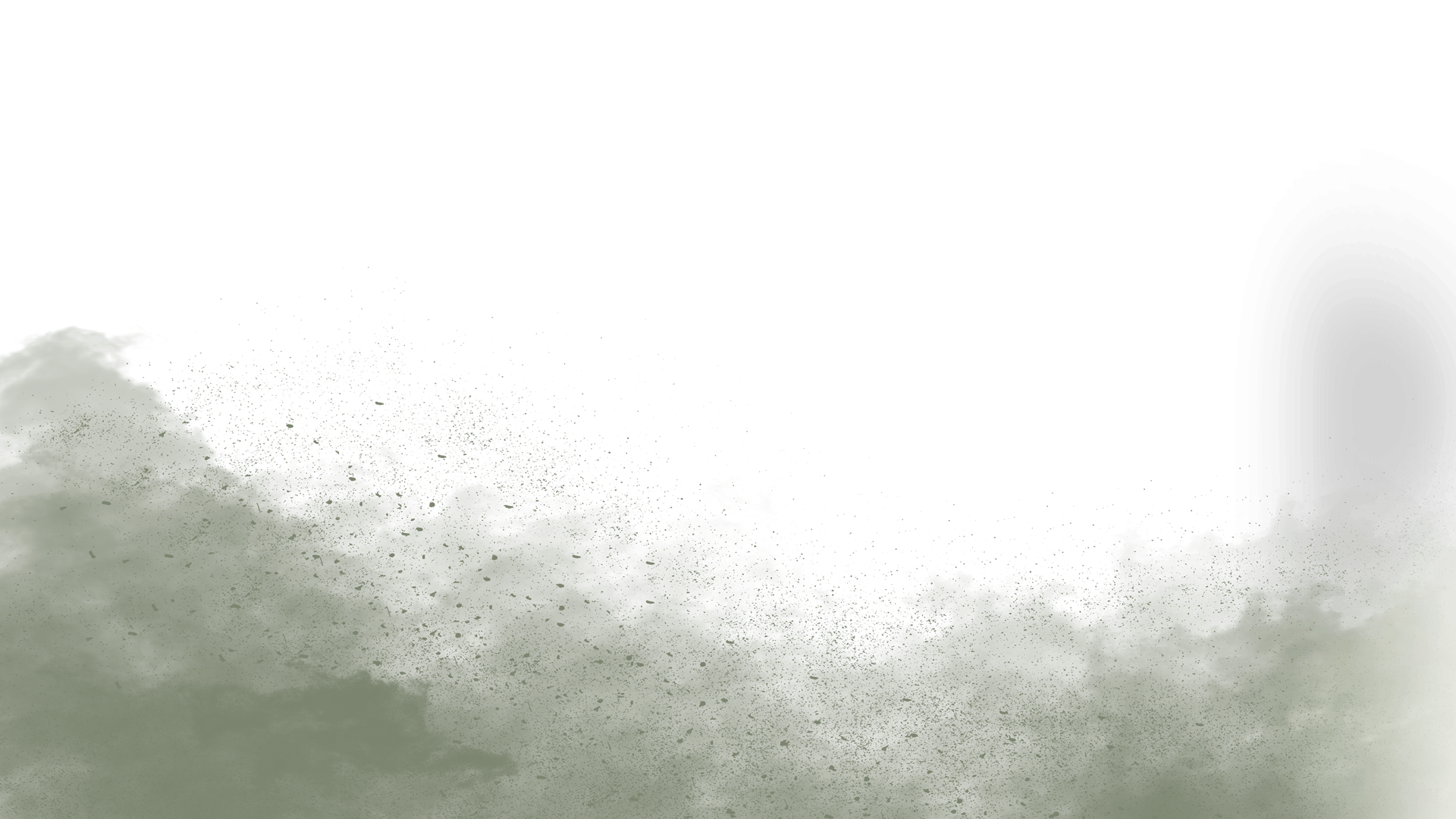 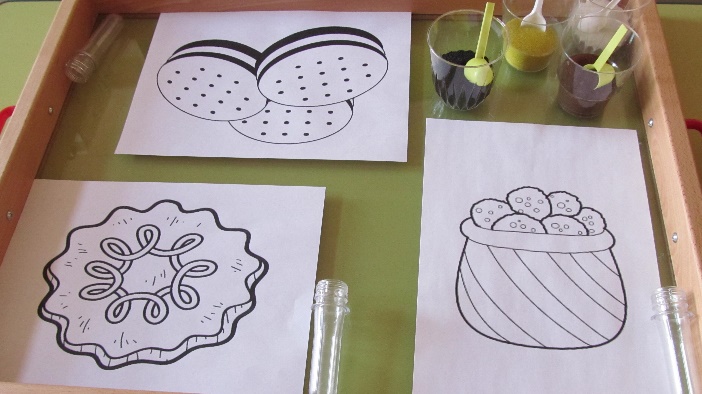 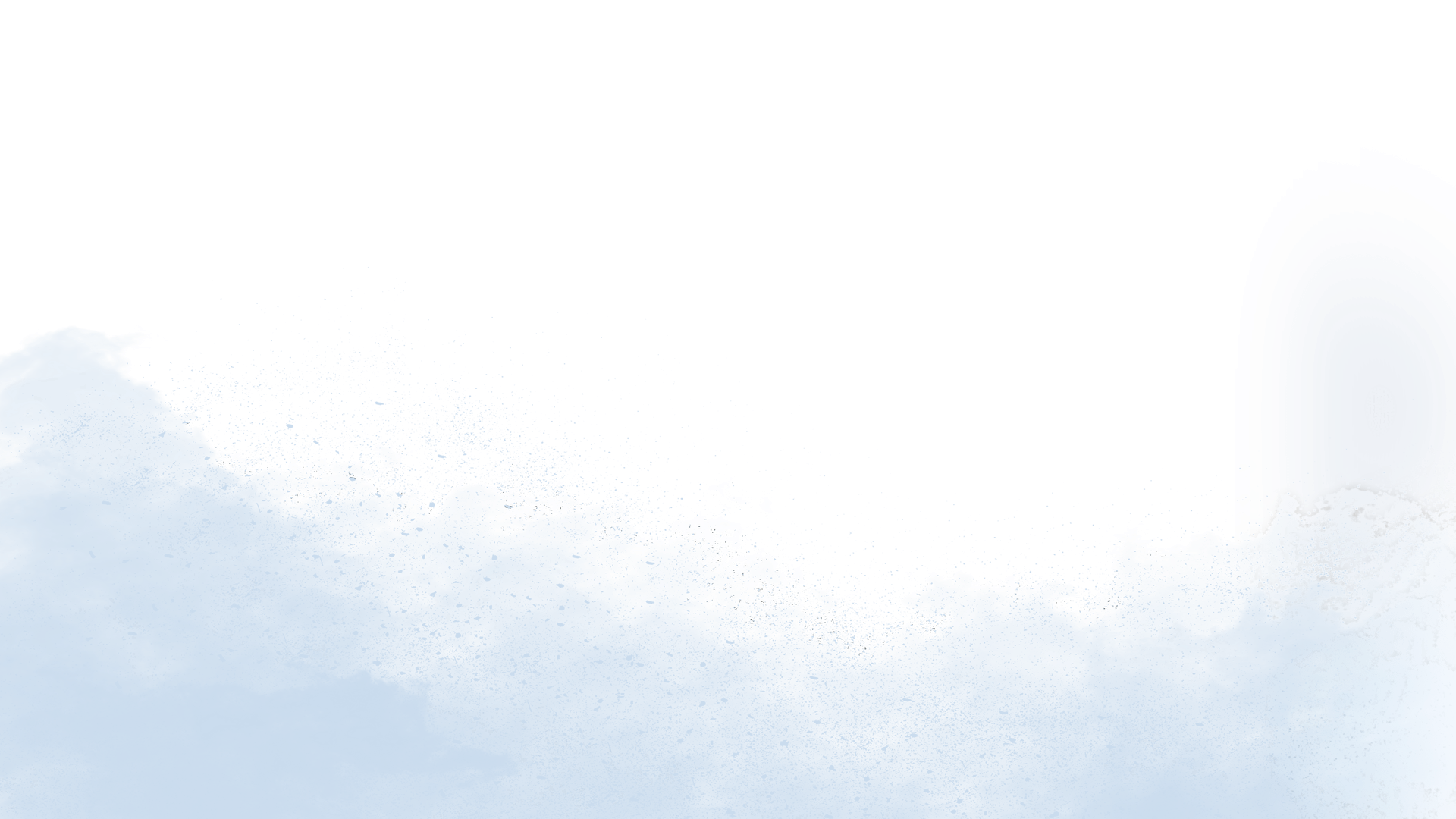 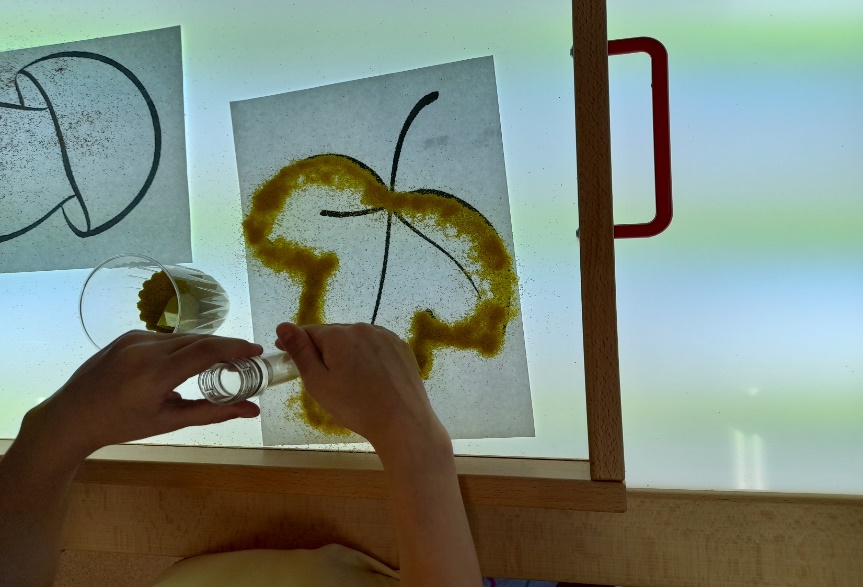 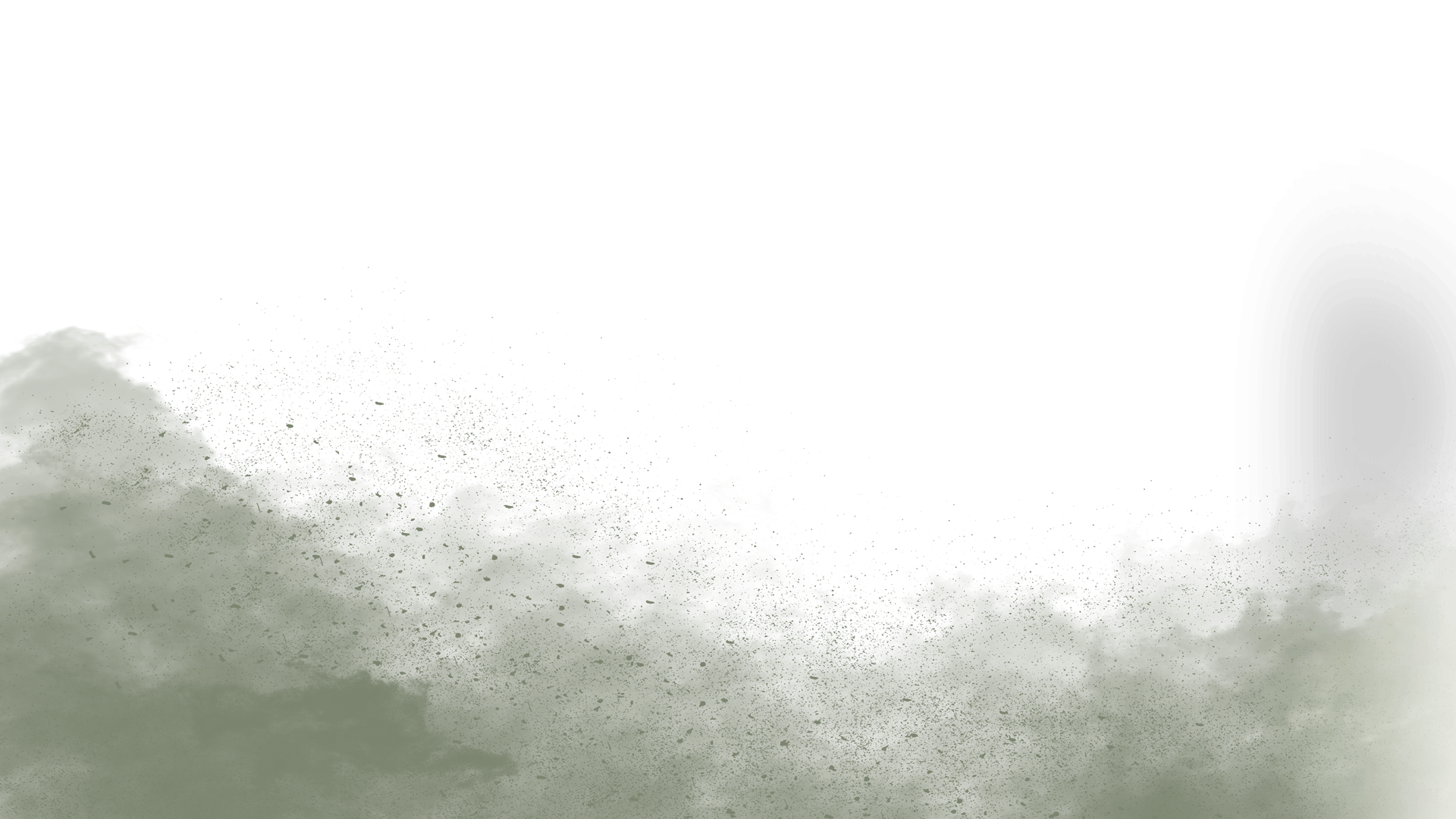 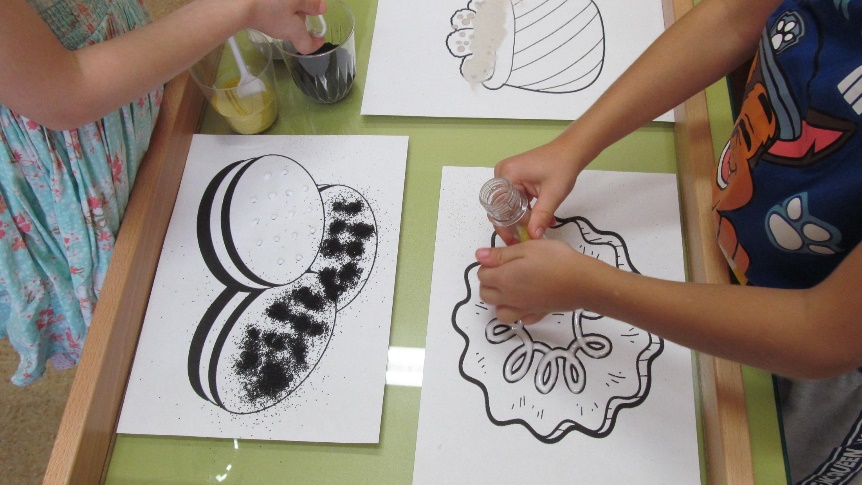 3
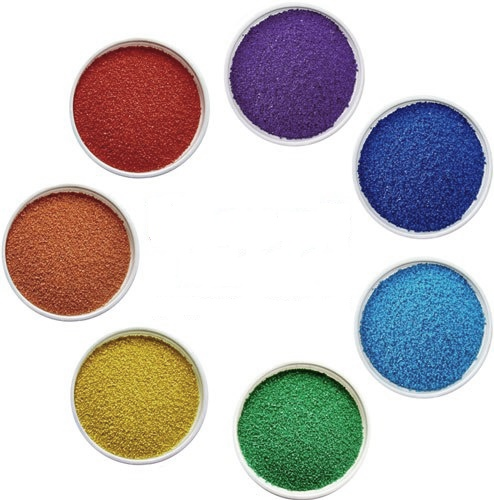 Цветной кварцевый песок - это и замечательный сенсорный материал, и предметно-игровая среда, и материал для изобразительной творческой деятельности детей, и средство для развития речи и познавательных процессов, мелкой моторики рук, глазомера и координации.
4
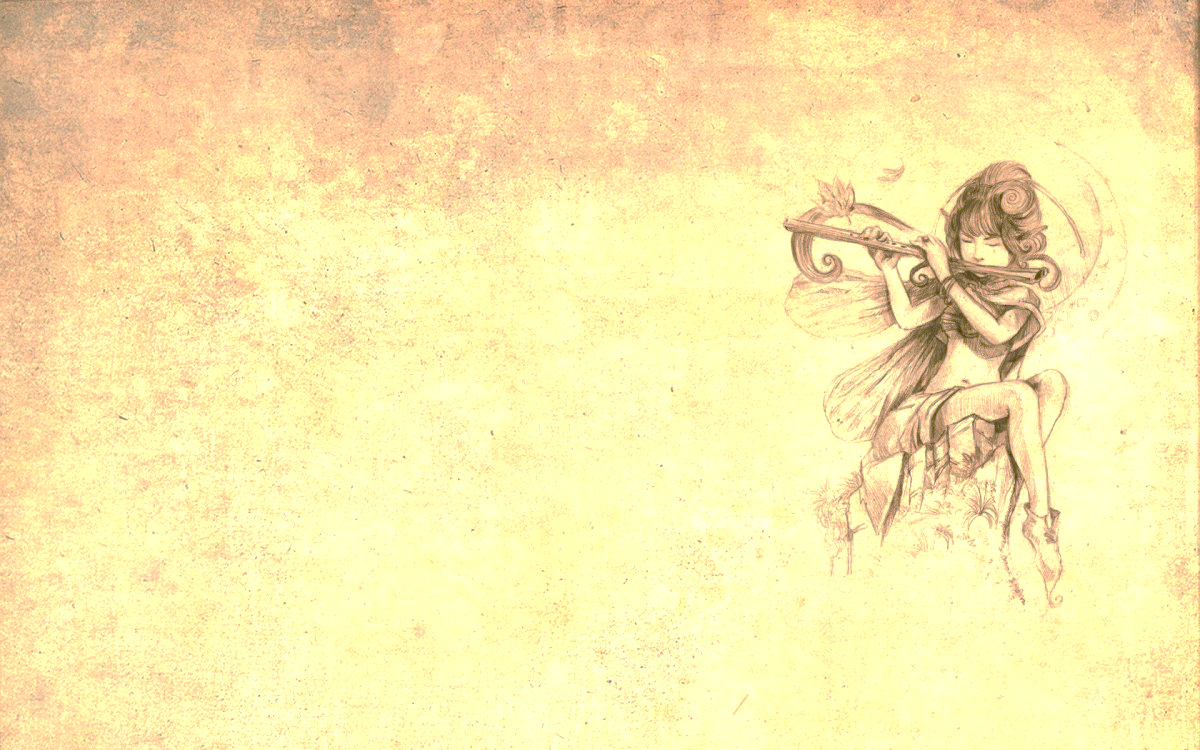 Я в своей коррекционно-развивающей работе активно использую технику песочного рисования с детьми старшего дошкольного возраста (включая детей с ОВЗ). 
     Перед началом занятия подготавливаются необходимые материалы и оборудование: световой стол, листы с контурами отдельных предметов или пейзажей, стеклянные планшеты, емкости с кварцевым песком разного цвета, пластмассовые ложки, песочные карандаши, клей ПВА, влажные салфетки.
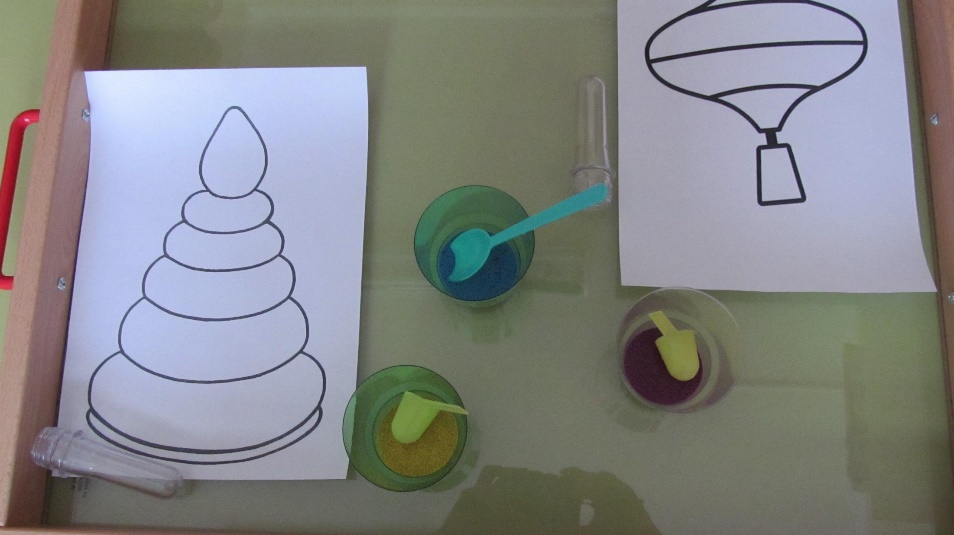 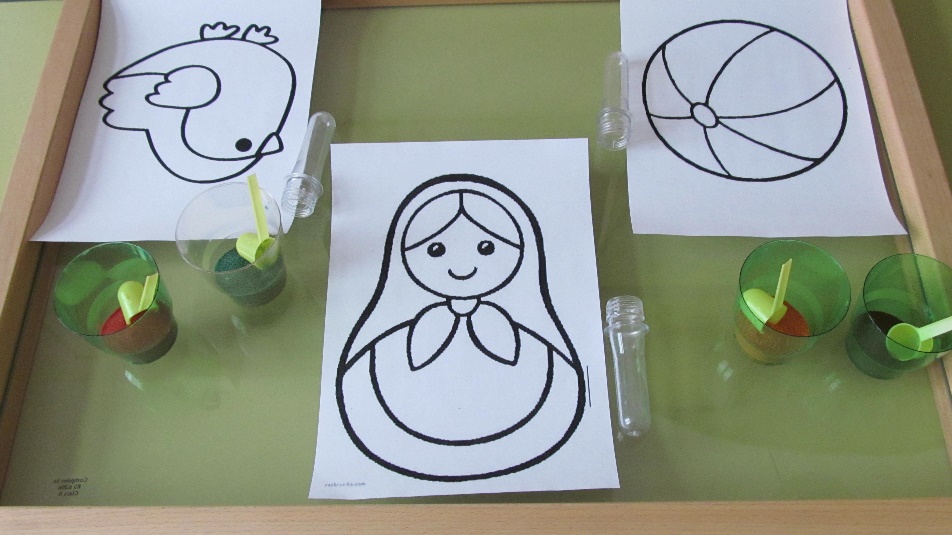 5
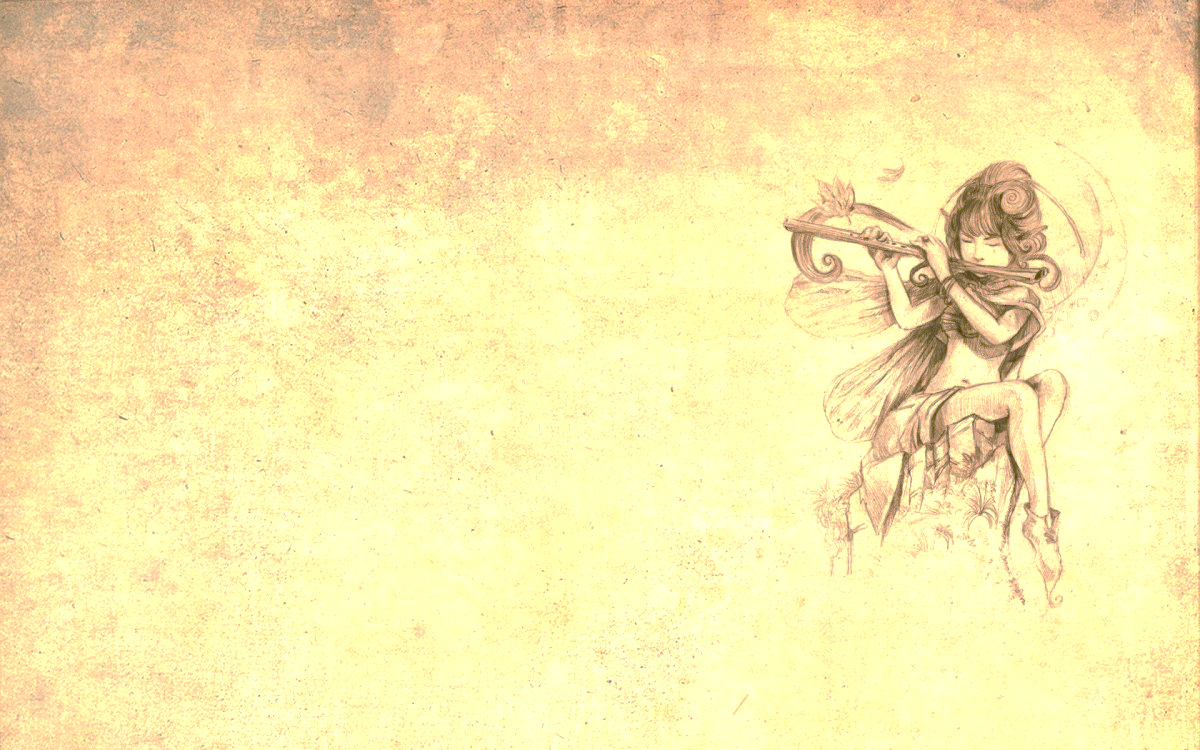 Занятия начинаем с приветствия (упражнение «Ручеек радости» или игры «Мое звонкое имя», «Давайте, поздороваемся» и др.). Такого рода игры раскрепощают детей, создают положительный эмоциональный настрой.
     Затем подвожу детей к теме и цели занятия с использованием художественного слова, беседы, презентаций, иллюстраций и т.д., а также провожу пальчиковую гимнастику для подготовки руки к работе с песочными карандашами.
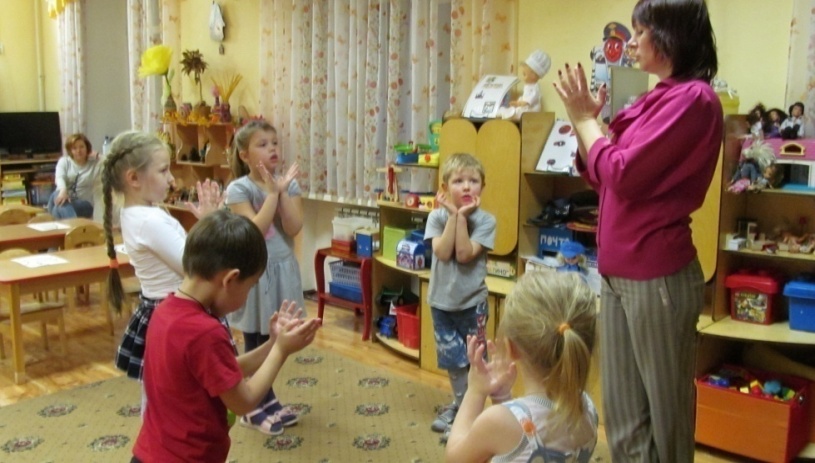 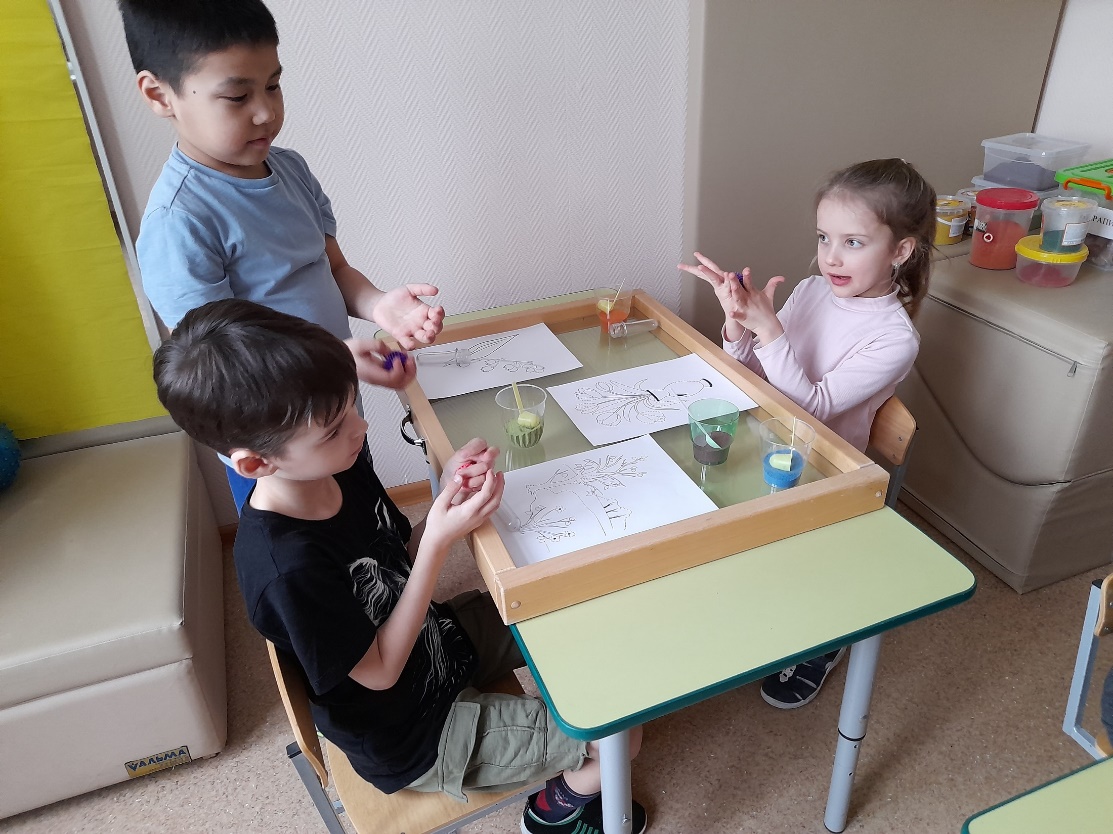 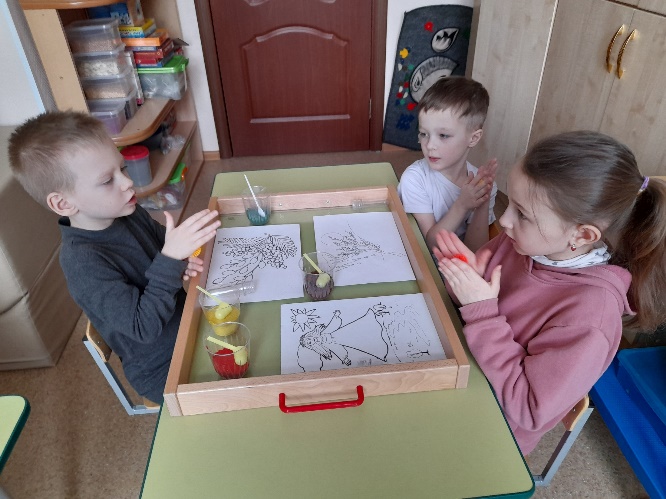 6
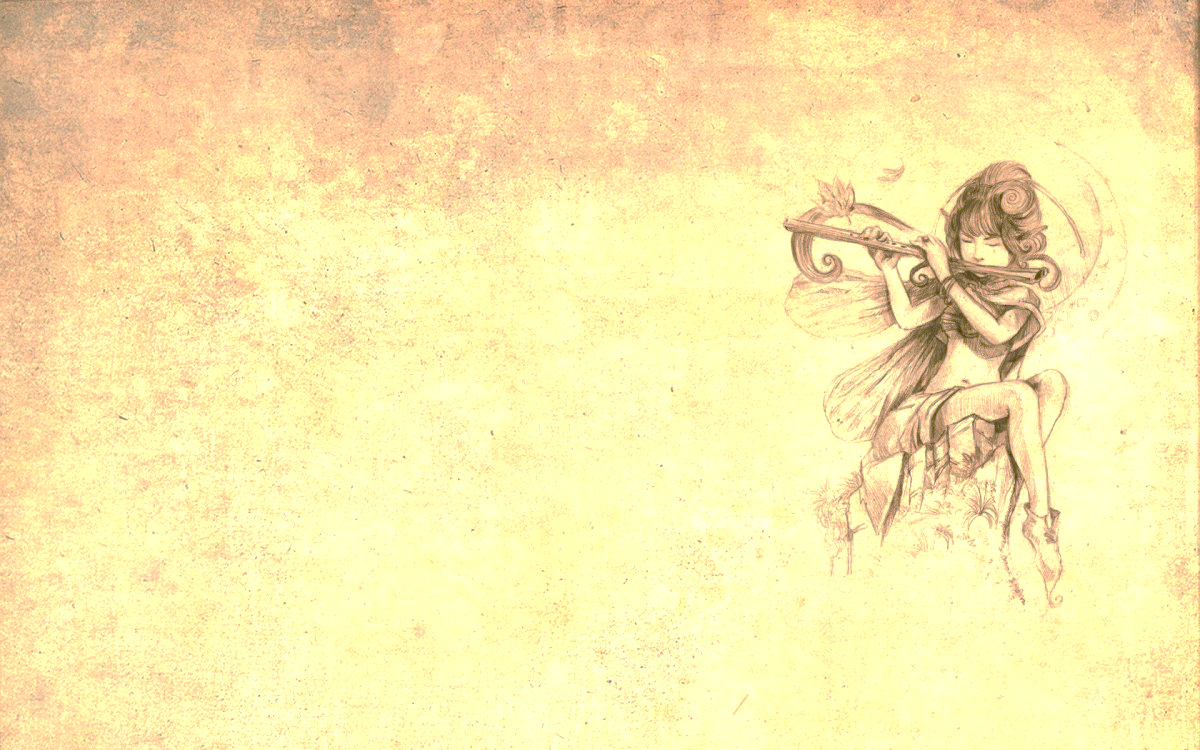 Сначала приступаем к обводке рисунков на световом столе. 
Под стеклянным планшетом на световом столе располагаются листы с контурами предметов. Дети насыпают ложками песок нужного цвета в песочные карандаши и обводят силуэты предметов, затем лист убирается и на планшете остается цветной рисунок предмета. Красивое маленькое чудо!
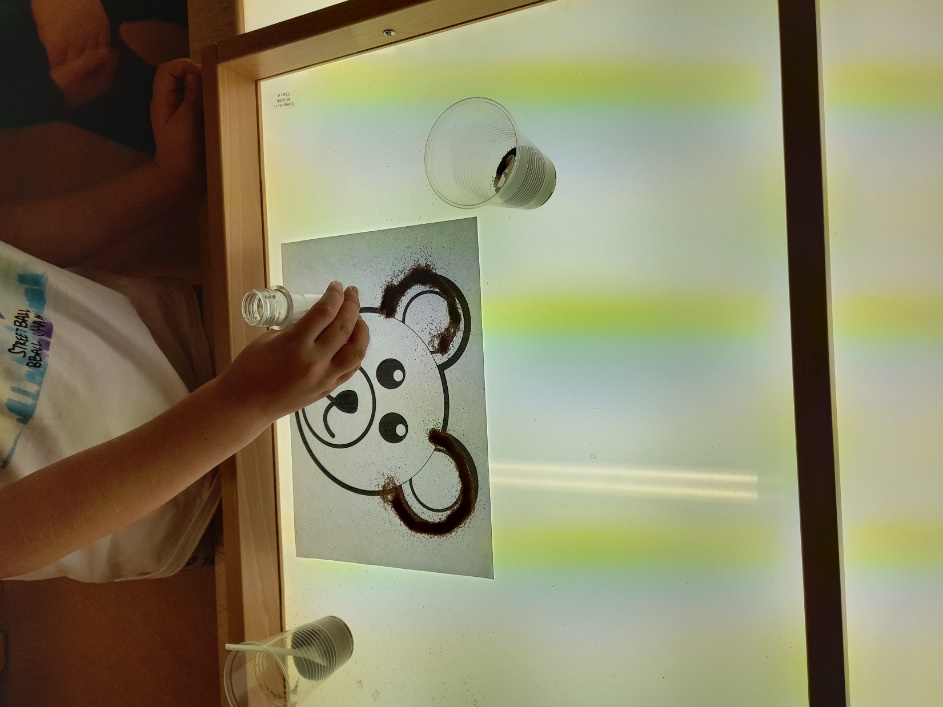 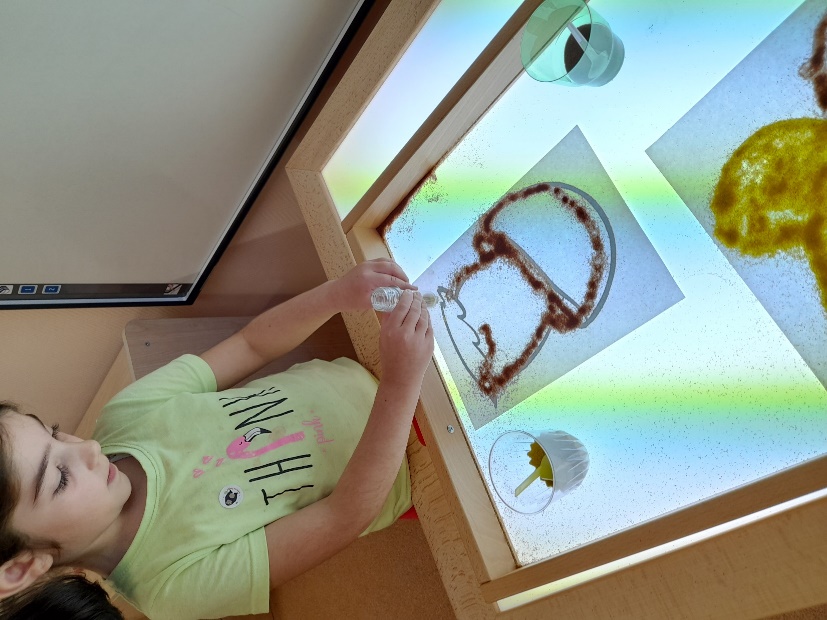 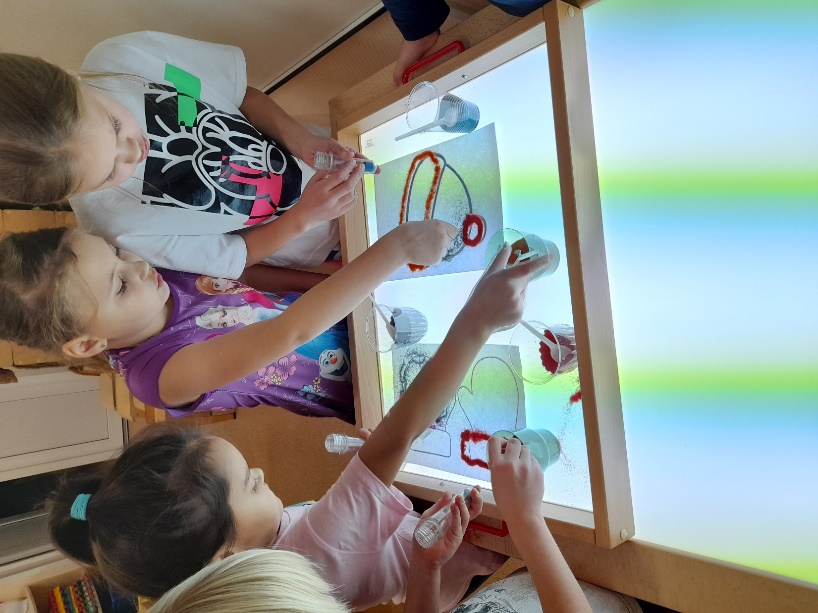 7
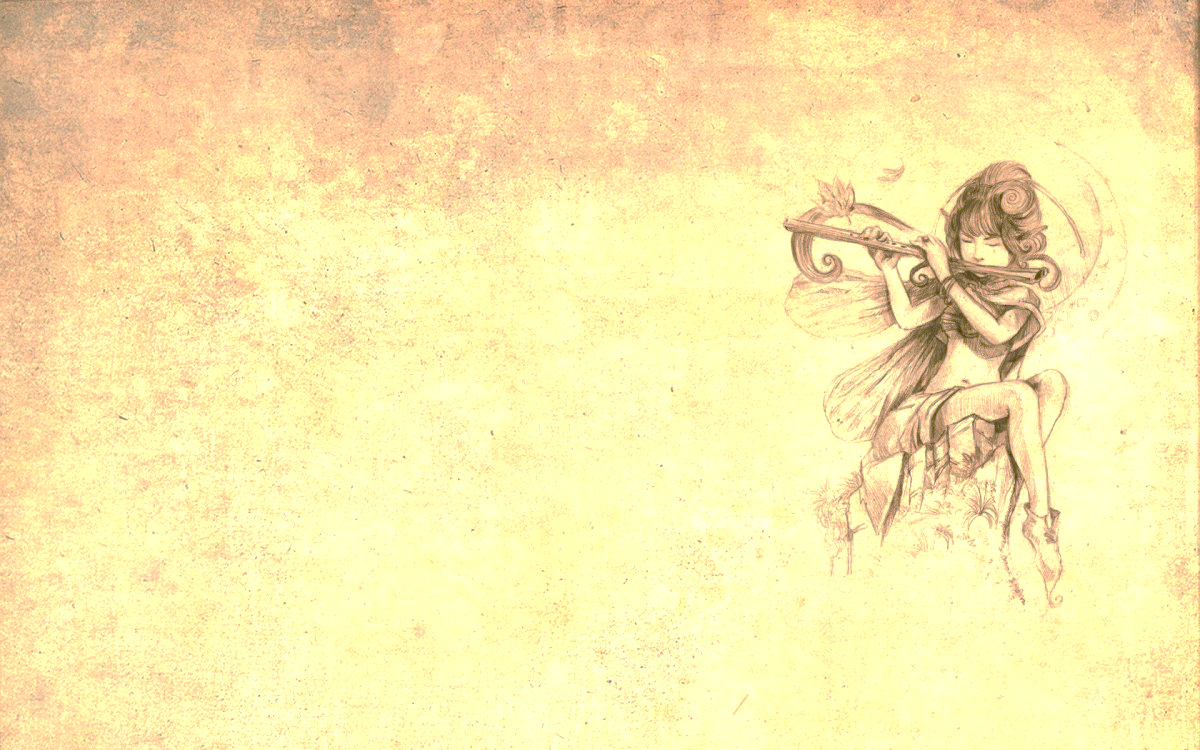 На первых занятиях используются простые рисунки, затем изображения усложняются и детализируются. Темы занятий переплетаются с жизнью детей, с той деятельностью, которую они осуществляют на других занятиях (по ознакомлению с окружающим миром и природой, развитию речи и т. д.) Темы могут меняться, дополняться в зависимости от воображения и творческого замысла детей.
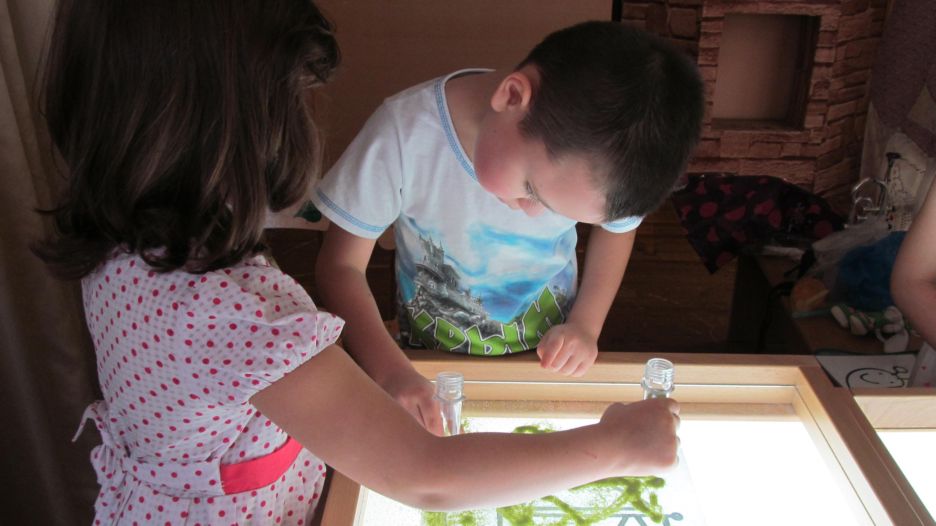 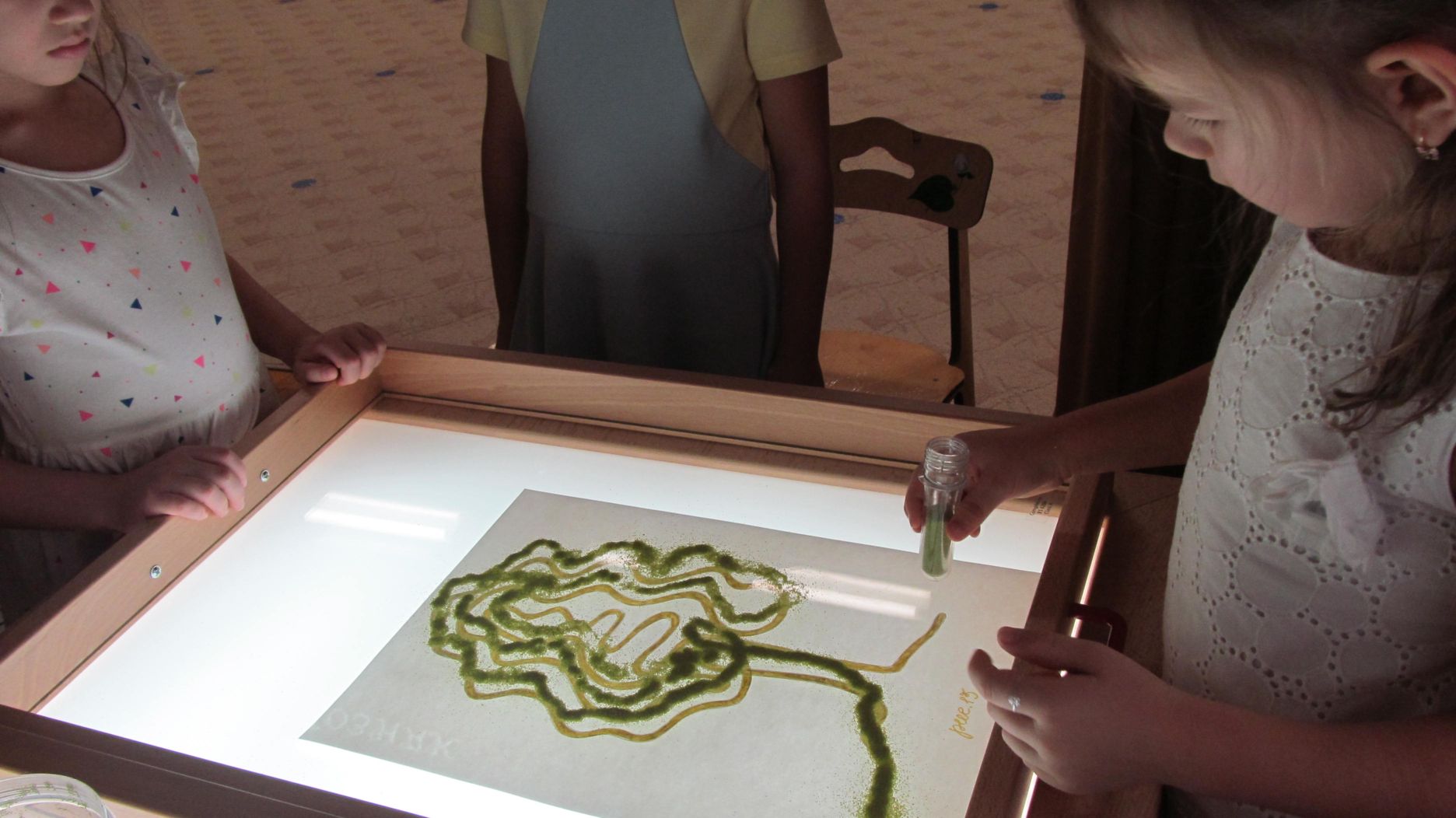 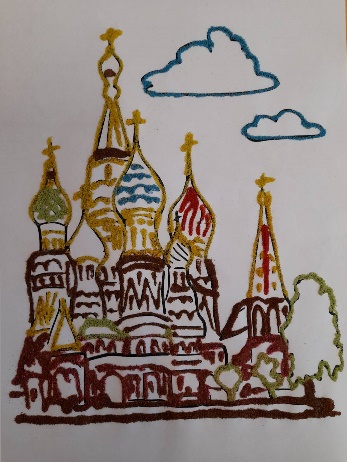 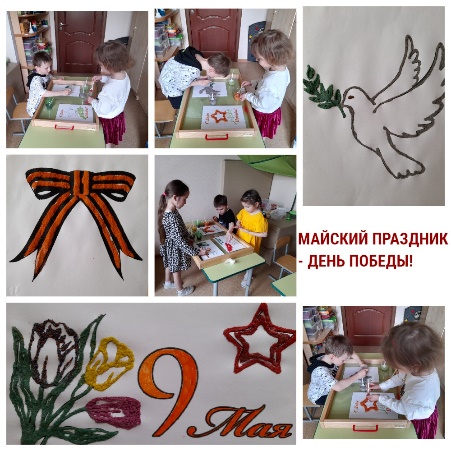 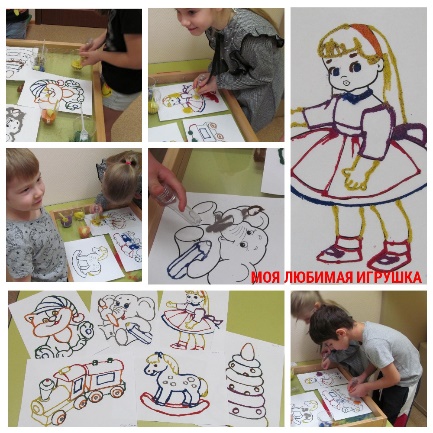 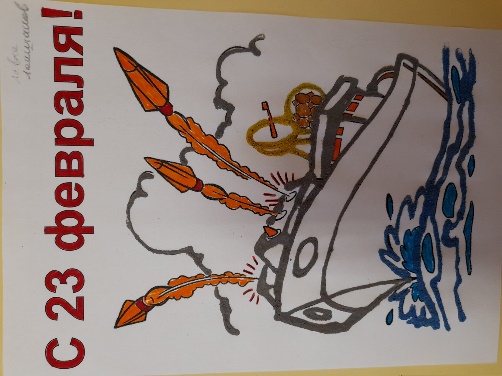 8
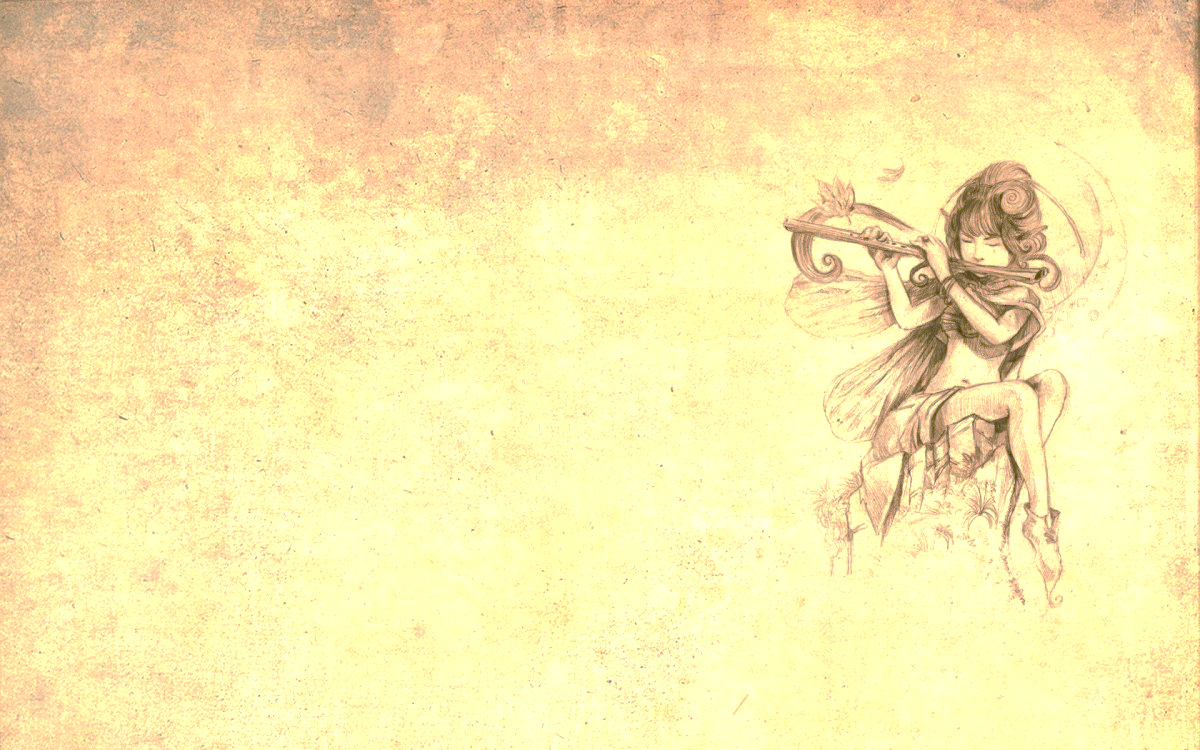 Аналогично выполняются работы на бумаге, только песок насыпается на контуры, обведенные клеем. Нанесение клея и песка происходит поэтапно. Лишний песок периодически стряхивается в корзинку.
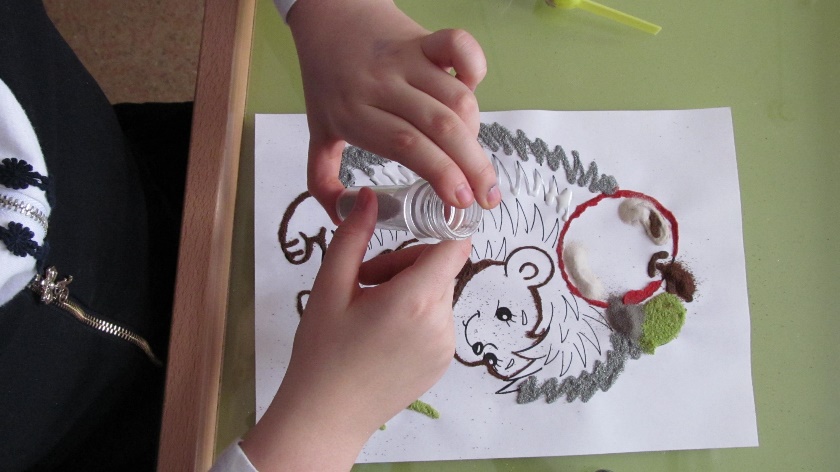 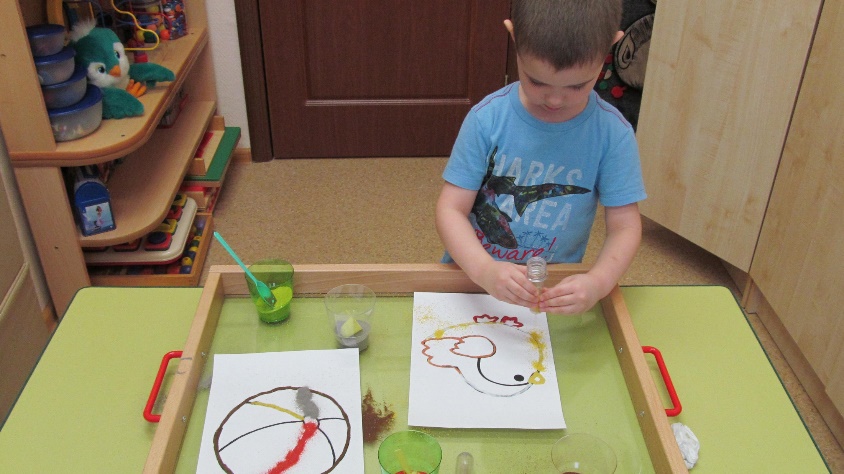 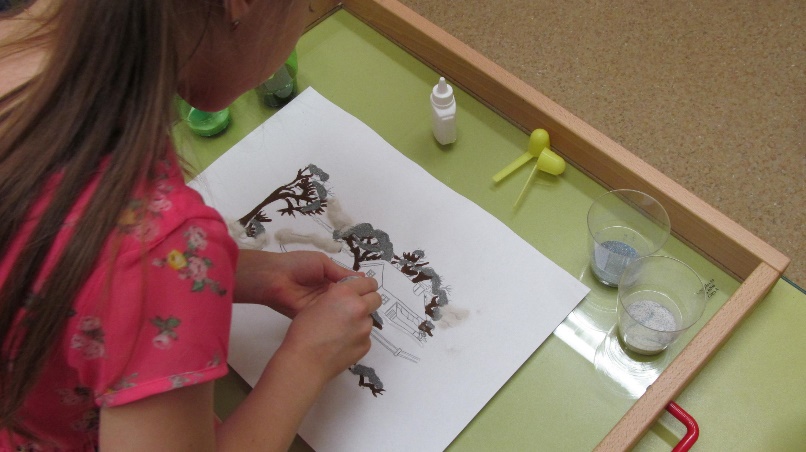 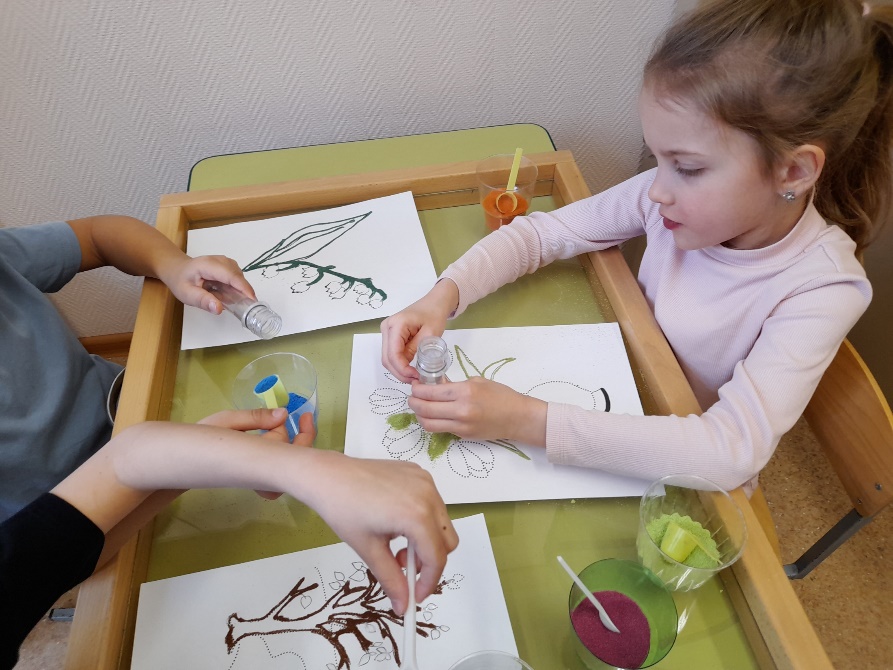 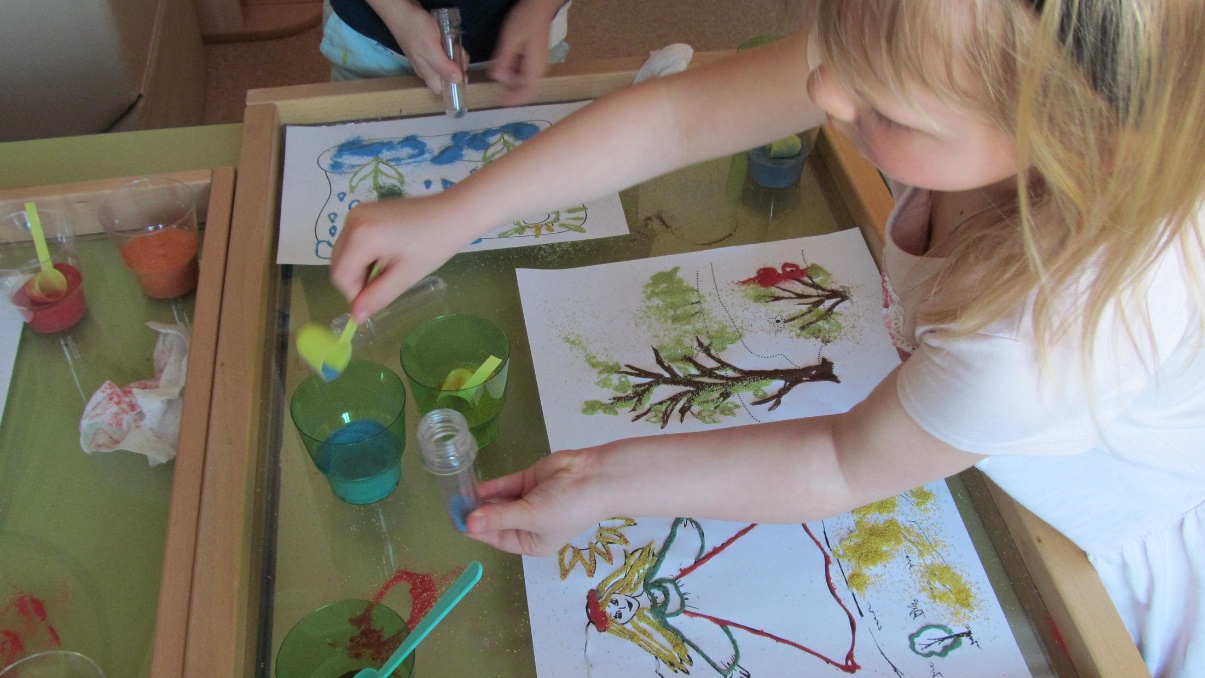 9
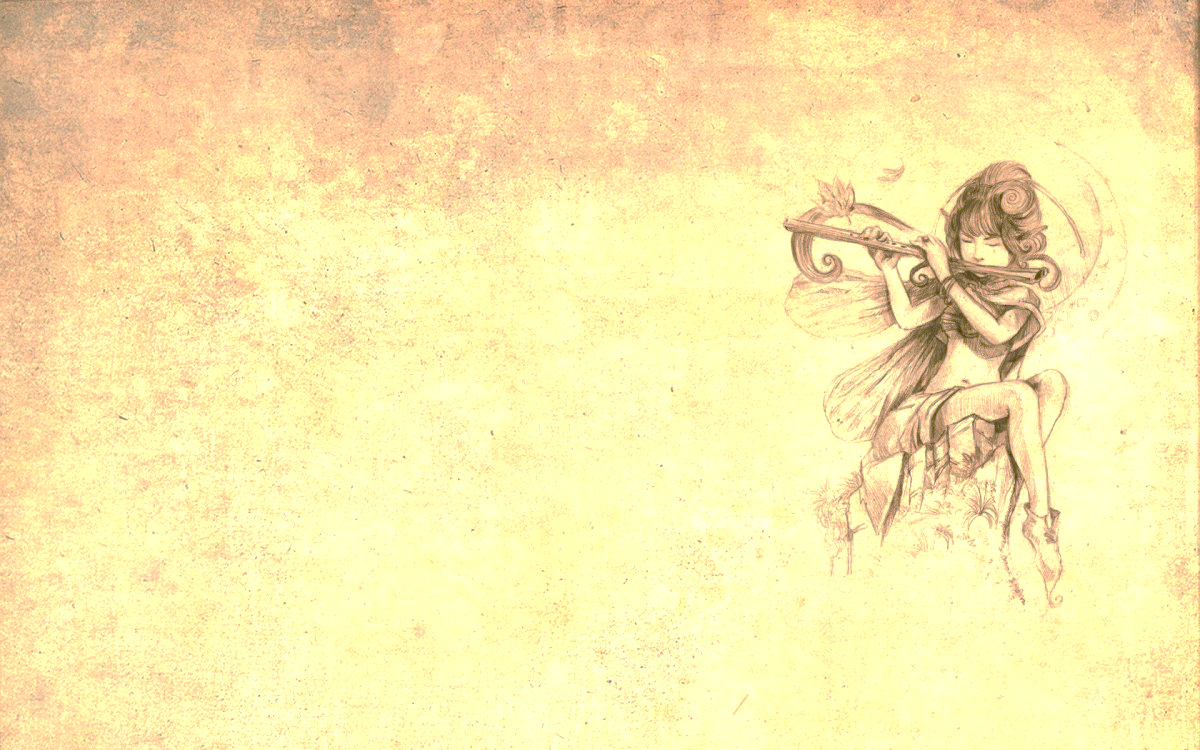 Заключительная часть занятия предполагает анализ детьми своих работ и рисунков товарищей, раскрытие творческого замысла.
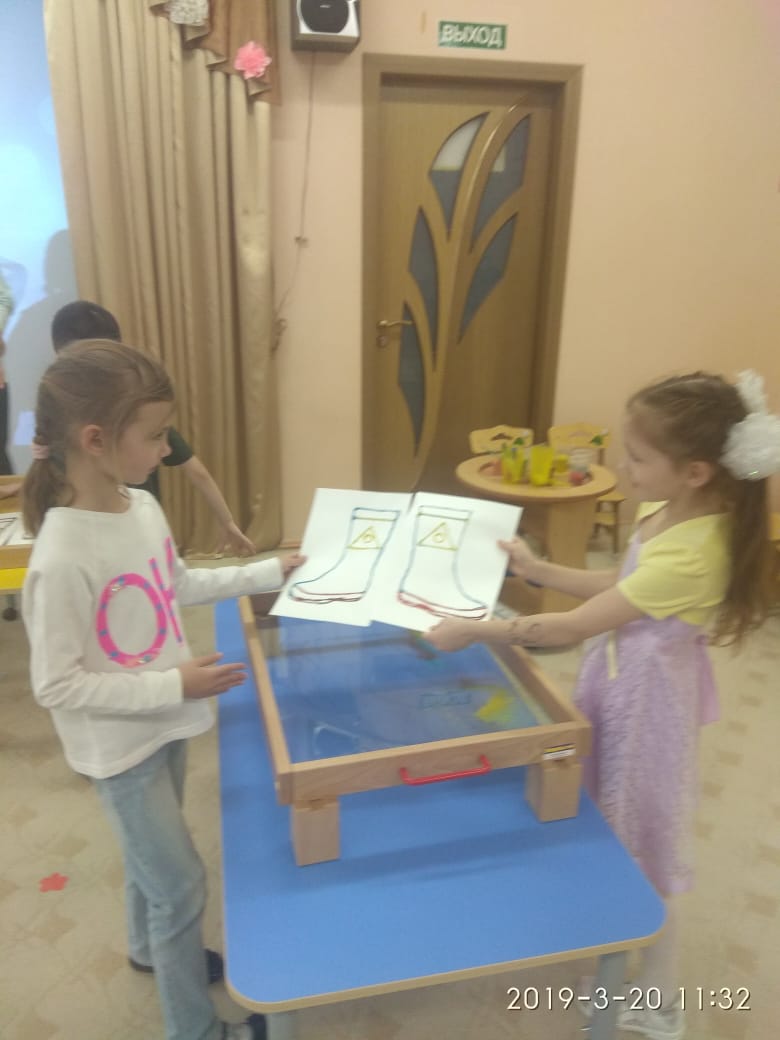 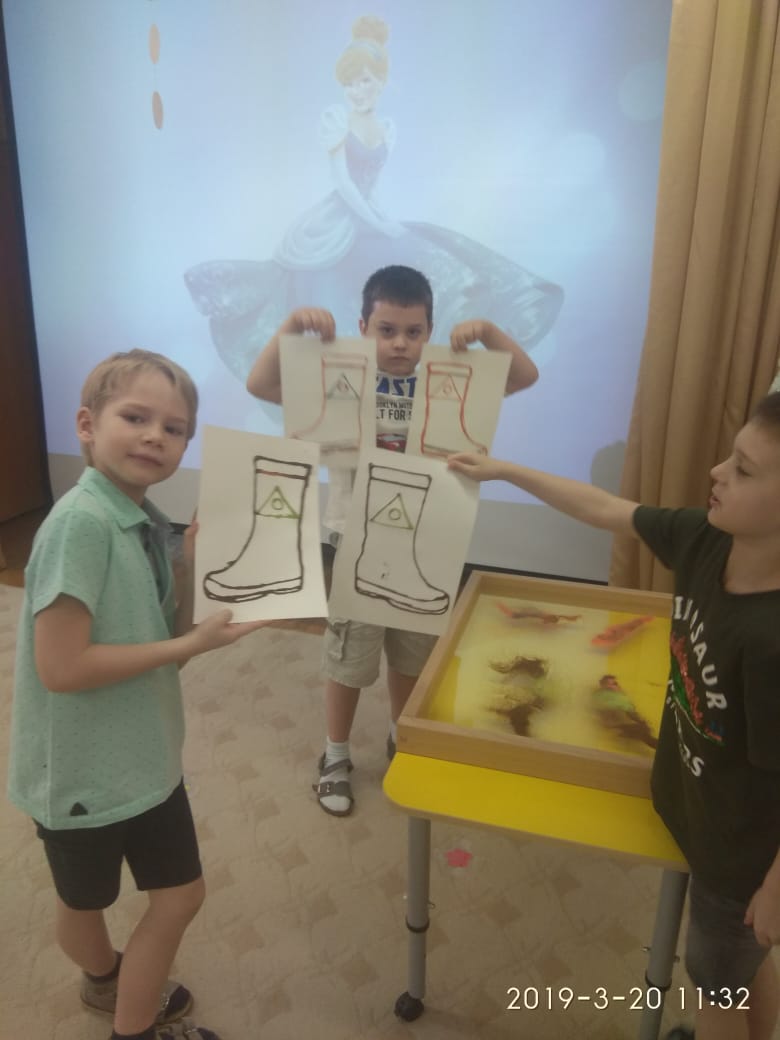 Создание картины песком – увлекательный процесс, дети чувствуют себя настоящими художниками, испытывают чувство удовлетворения от результата своего труда, что в свою очередь повышает самооценку и уверенность в своих силах.
10
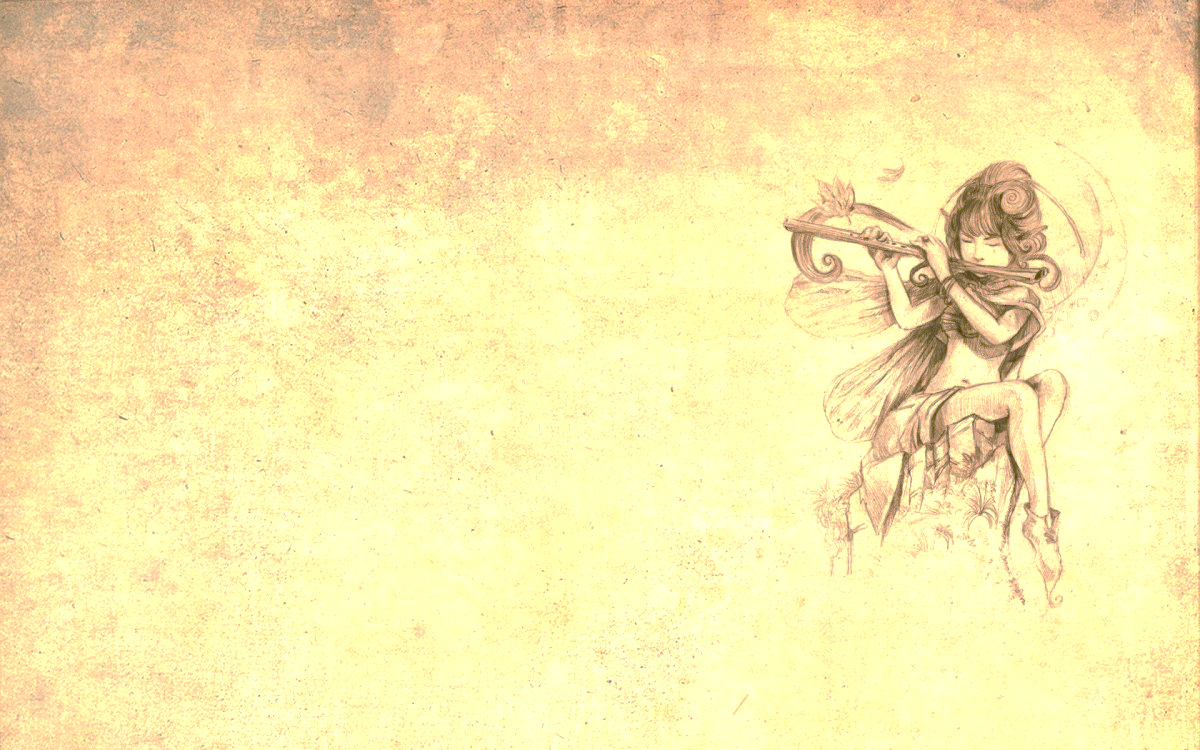 Рисунки, выполненные песком, получаются очень оригинальными, реалистичными, объемными и красивыми!
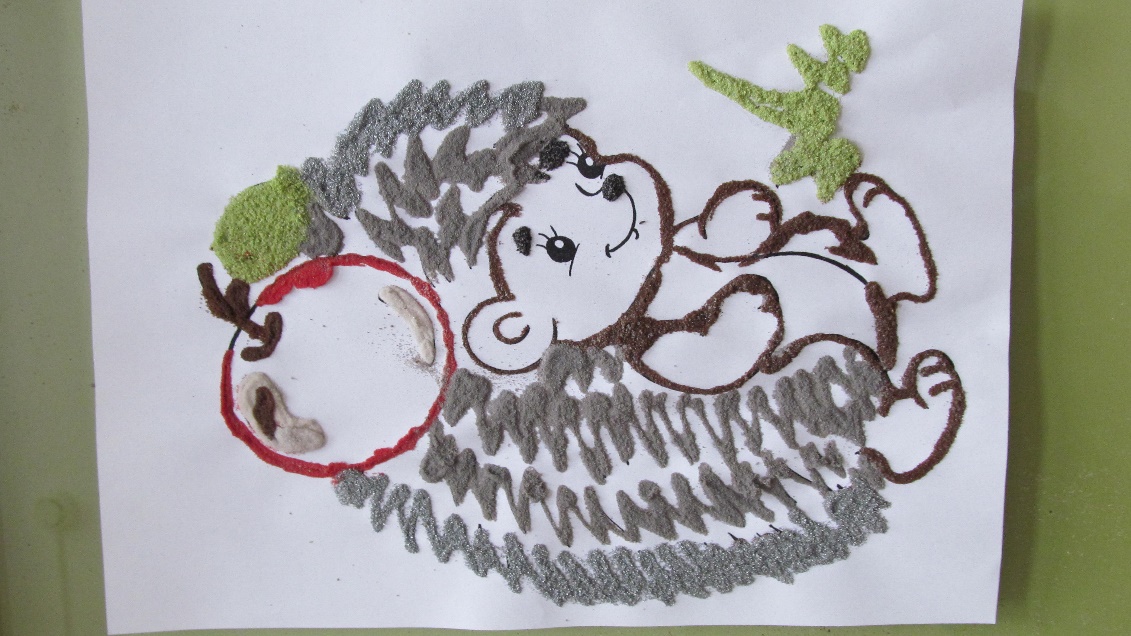 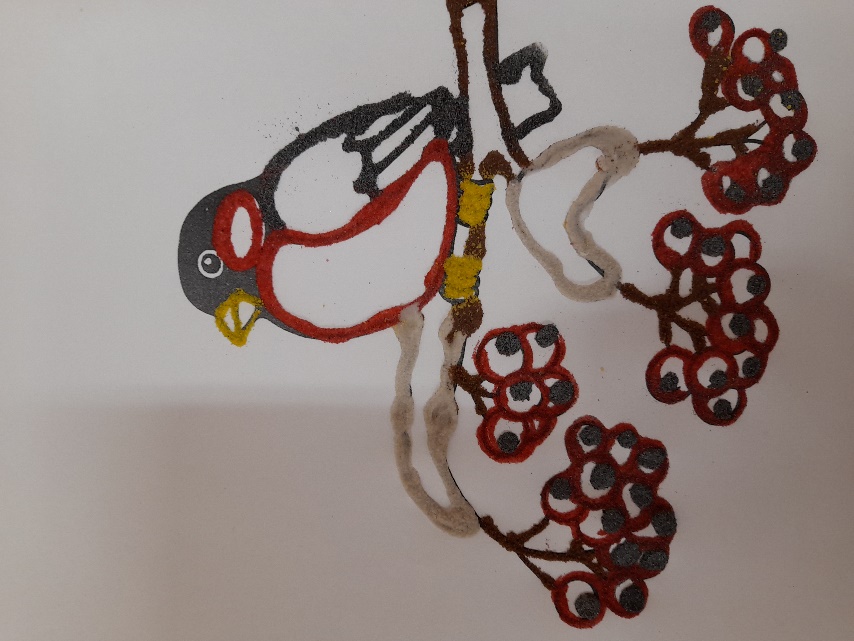 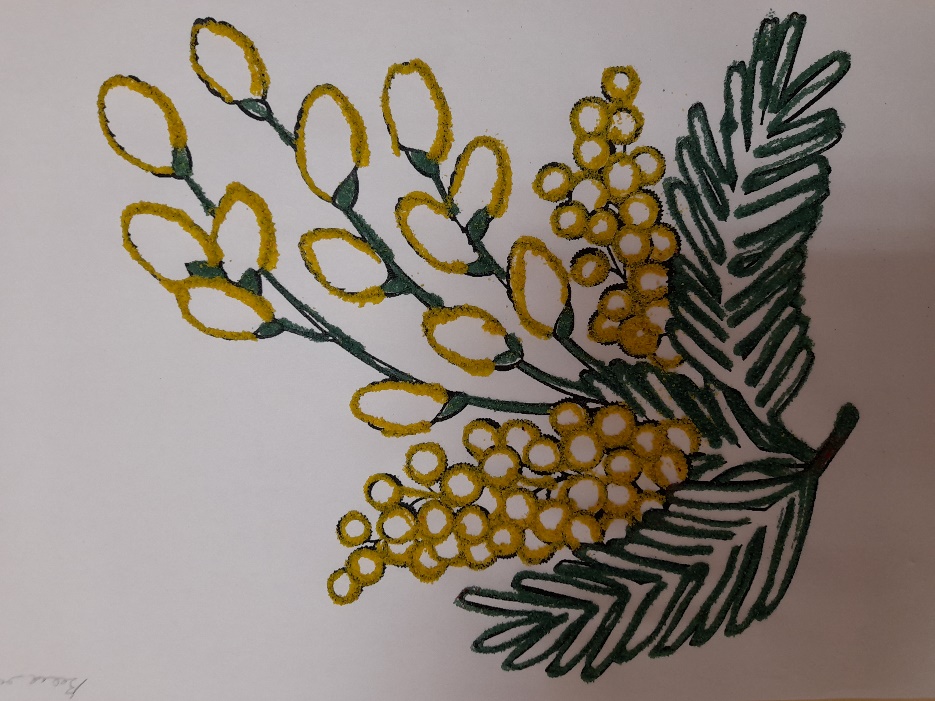 11
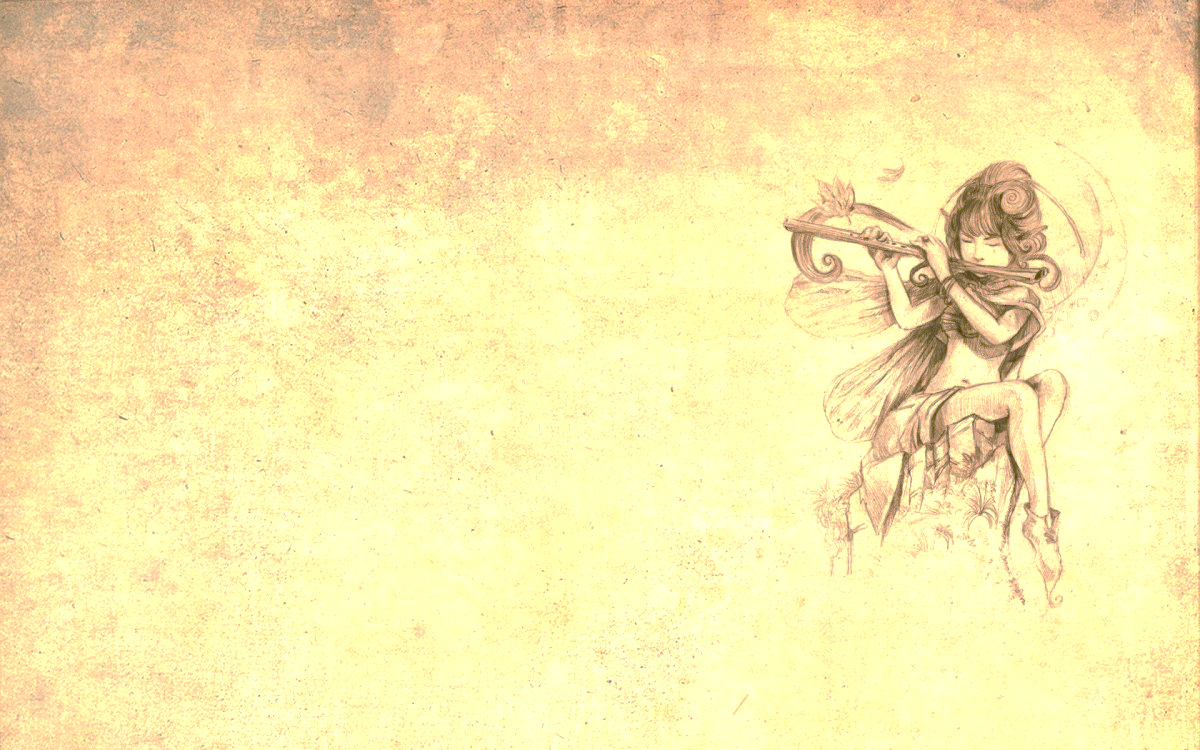 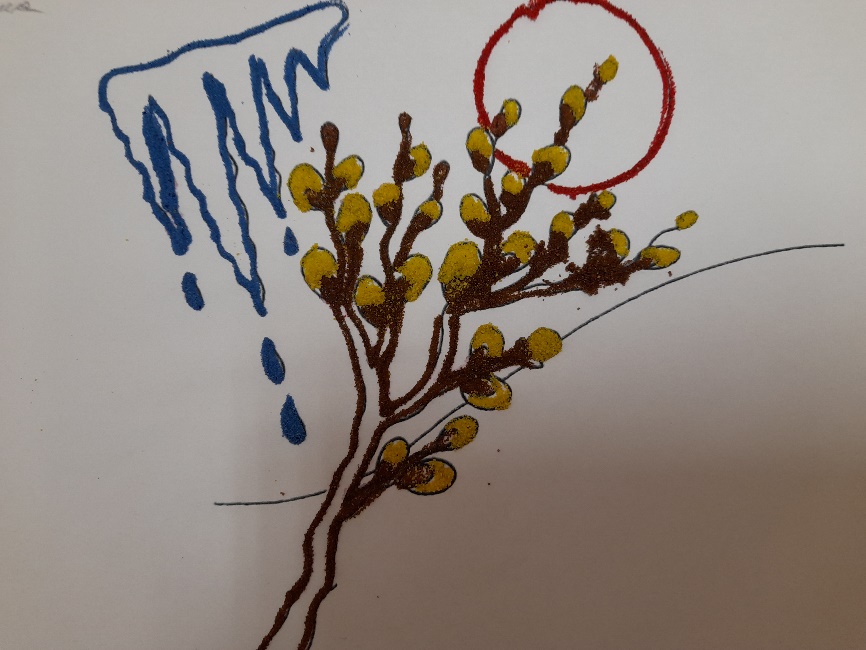 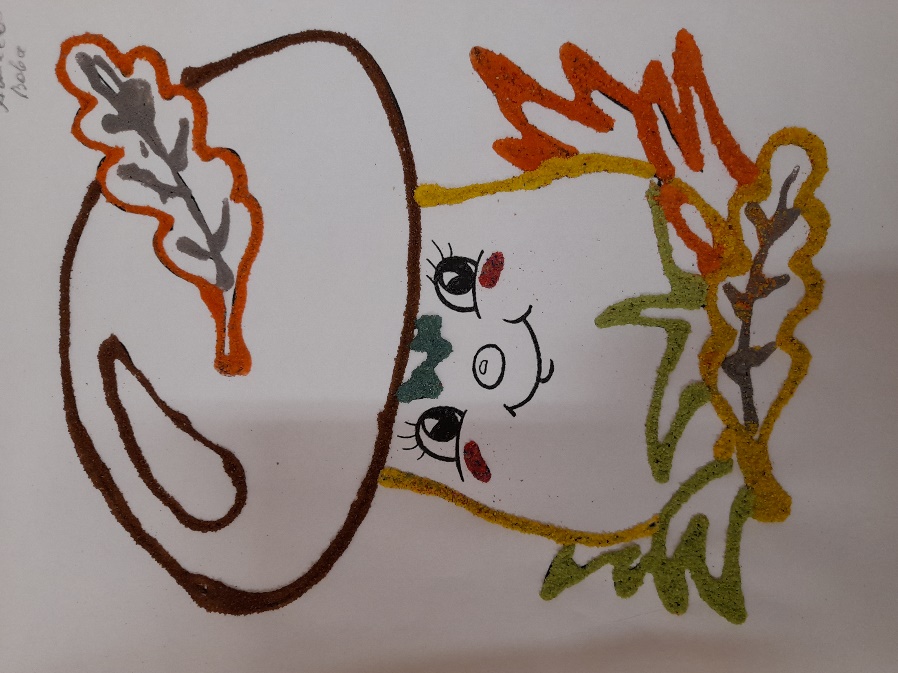 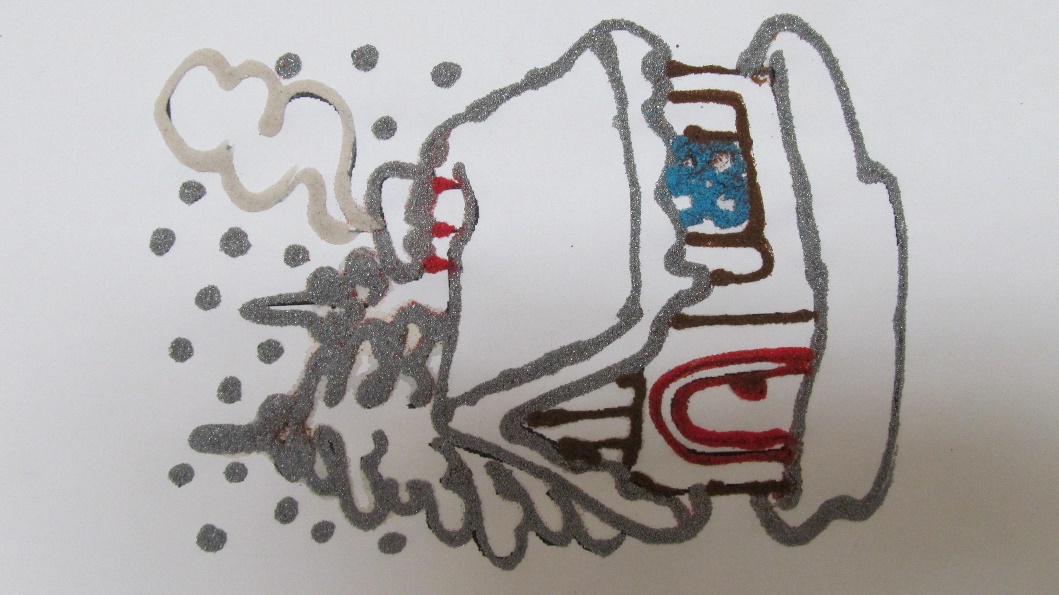 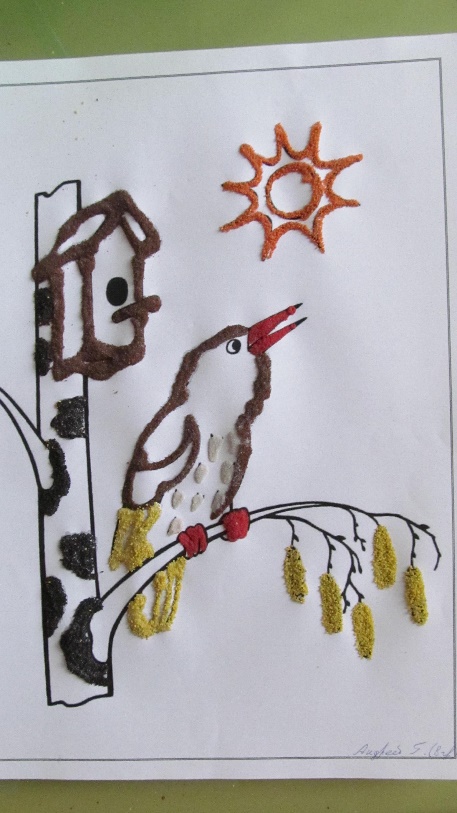 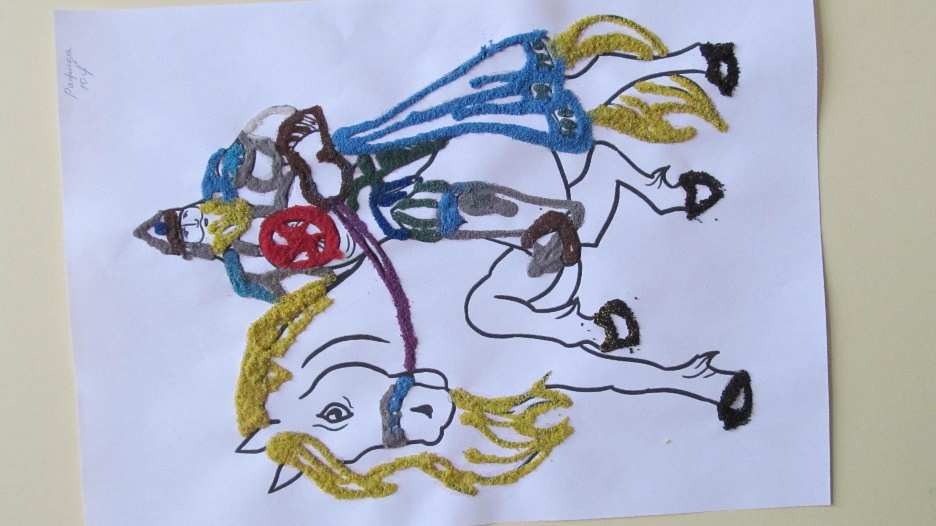 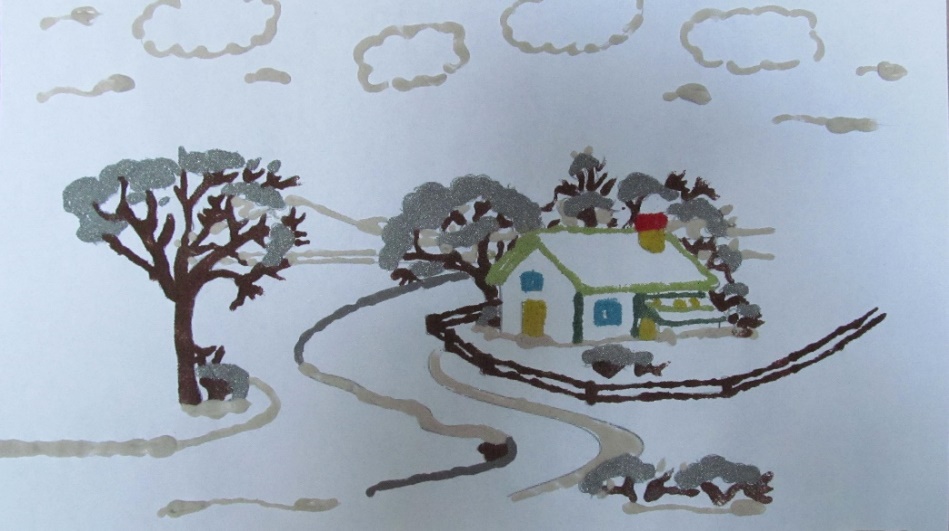 12
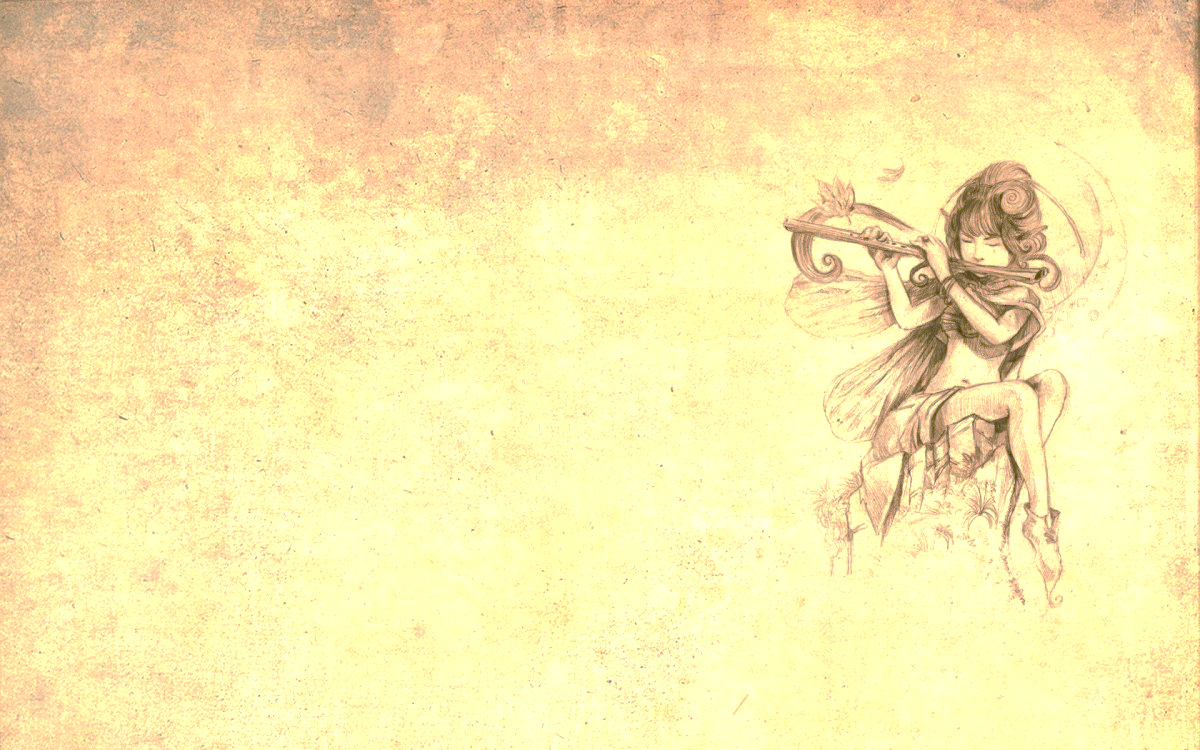 Надеюсь, что мой практический опыт будет полезен педагогам, работающим с детьми дошкольного возраста, в том числе, и с детьми с ограниченными возможностями здоровья.
СПАСИБО 
ЗА 
ВНИМАНИЕ!
13